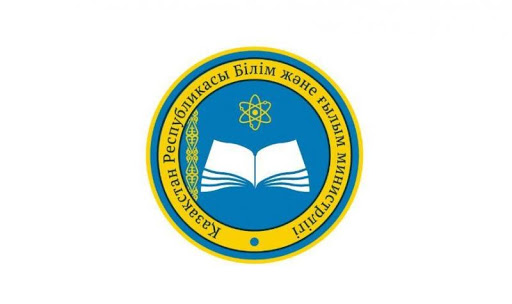 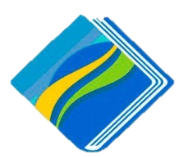 АО «Финансовый центр» 
Министерства образования и науки 
Республики Казахстан
Обязательная отработка молодых специалистов и докторов философии PhD
г. Нур-Султан
Согласно пункту 17 статьи 47 Закона РК «Об образовании», а также Правилам направления молодых специалистов на работу, утвержденныеПостановлением Правительства РК от 30.03.2012 г. № 390
Возложена обязательная трехгодичная отработка на следующих граждан:
с 2008 года поступления (педагогические и медицинские  специальности)
с 2012 год поступления (ветеринарные специальности) отрабатывают в сельской местности в гос.организациях образ./здрав./в области ветеринарии
Сельская квота
с 2012 года поступления (пед/мед  специальности) отрабатывают в государственных организациях обр./здрав.
с 2017 года все остальные специальности в орг. независимо от формы собственности
ГОСЗАКАЗ
Серпін
с 2012 года поступления
в организациях высшего и (или) послевузовского образования и научных организациях
Доктора философии(PhD)
с 2016 года поступления граждане РК из числа сельской молодежи, переселяющихся в регионы, определенные Правительством Республики Казахстан (педагогические, технические и сельскохозяйственные специальности) отрабатывают в регионе по месту обучения
с 2016 года поступленияпед./мед. спец-ти в гос.орг-х образ./здрав-я; с 2017 года поступления все остальные специальности в орг. независимо от формы собственности

с 2016 года поступления в гос.оранизациях здравоохранения
Граждане РК из числа сельской молодежи поступившиев пределах квоты
Высшее послевузовское образование(1. магистратура, 2. резидентура)
3 года после окончания вуза
ДОКТОРА ФИЛОСОФИИ PHD (государственный образовательный заказ )
Поступившие по государственному образовательному заказу по программе Доктора философии (PhD)
ГДЕ ДОЛЖНЫ ОТРАБОТАТЬ ?
Все специальности
В организациях высшего и (или) послевузовского образования (ВУЗах)
в НАУЧНЫХ ОРГАНИЗАЦИЯХ
или
ГОСУДАРСТВЕННЫЙ ОБРАЗОВАЕТЛЬНЫЙ ЗАКАЗ (другие специальности)
Поступившие (с 2017 года) по государственному образовательному заказу на ДРУГИЕ СПЕЦИАЛЬНОСТИ (т.е. за исключением педагогических, медицинских специальностей)
ГДЕ ДОЛЖНЫ ОТРАБОТАТЬ ?
Все специальности (бакалавриат, магистратура)
Отрабатывают в организациях, независимо от формы собственности
Распределение
В целях направления на работу молодых специалистов (выпускников) и докторов философии (PhD) осуществляется их персональное распределение 

Комиссии по распределению создаются ежегодно при соответствующих вузах Республики Казахстан, в которых завершают обучение молодые специалисты и доктора философии (PhD) - для персонального распределения на работу.

 Молодые специалисты и/или доктора философии (PhD), не явившиеся без уважительной причины в соответствующую Комиссию по распределению, распределяются без их присутствия
Порядок Распределения молодых специалистов(бакалавриат, интернатура, магистратура, резидентура)
Распределение и направление на работу осуществляются в следующем порядке в вузах и (или) уполномоченном органе здравоохранения (МЗ РК для мед.специальностей) создаются комиссии по персональному распределению молодых специалистов на работу; 
Распределение осуществляется на основе ходатайства (справки) работодателя о предстоящем трудоустройстве и сохранении вакантного места до момента прибытия молодого специалиста на место работы.
В случае отсутствия вакантных рабочих мест на момент распределения, молодые специалисты направляются комиссиями по распределению на регистрацию в качестве лица, ищущего работу (Центр занятости населения), непосредственно в центре занятости населения по месту жительства с зачетом времени нахождения на учете в качестве безработного в срок отработки. 
Молодые специалисты, завершившие обучение в текущем году, не позднее 1 сентября прибывают на место работы по направлению.
Порядок Распределения докторов философии (PhD)
Распределение и направление на работу осуществляются в следующем порядке в вузах создаются комиссии по персональному распределению докторов философии (PhD). 
Персональное распределение докторов философии (PhD) осуществляется, согласно заявкам вузов и научных организаций о потребности в кадрах.
В случае отсутствия вакантных рабочих мест на момент распределения, доктора философии (Phd) направляются комиссиями по распределению на регистрацию в качестве лица, ищущего работу, непосредственно в центре занятости населения по месту жительства с зачетом времени нахождения на учете в качестве безработного в срок отработки.
Доктора философии (Phd), завершившие обучение в текущем году, не позднее 1 сентября прибывают на место работы по направлению.
п. 17-2) ст. 47 Закон «Об образовании» предусмотрено освобождение от отработки (предоставляются только Комиссиями по распределению в год окончания)
1
2
3
4
ОТСРОЧКА:
При поступлении или призыве на срочную воинскую службу молодому специалисту предоставляется отсрочка на время прохождения службы, без зачета времени прохождения службы в срок отработки (Пункт 17 ППРК № 390 от 30.03.2012). В остальных случаях отсрочка не предусмотрена.
В п.17-4 ст. 47 Закона РК «Об образовании» указано: 
.«За неисполнение обязанности по отработке, предусмотренной Законом, молодой специалист и доктор философии (PhD) возмещают расходы, понесенные за счет бюджетных средств, в связи с их обучением в бюджет через оператора уполномоченного органа в области образования».

Оператор программы мониторинга является АО «Финансовый центр»
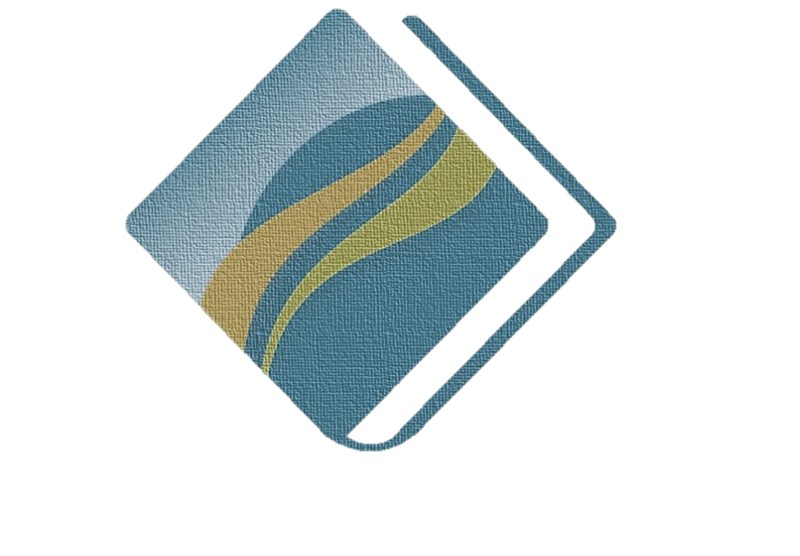 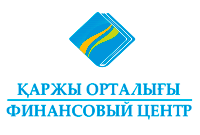 ДОПОЛНИТЕЛЬНАЯ ИНФОРМАЦИЯ ПО СЛЕДУЮЩИМ КОНТАКТАМ:
Контакты: 8(7172)69-50-32, 69-50-34, 69-50-56, 69-50-57, 69-50-58Сотовый на время ЧС (карантина): 8 771 833 88 03, 8 702 555 8902
Сайт: https://fincenter.kz/
Электронная почта: fincenter@fincenter.kz